Unit 1  
He looks like a cook
WWW.PPT818.COM
red
yellow
green
blue
black
white
brown
pink
orange
purple
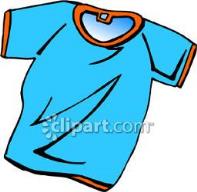 T-shirt
a blue  T-shirt
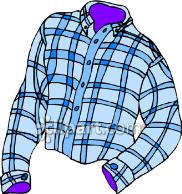 a blue and white shirt
shirt
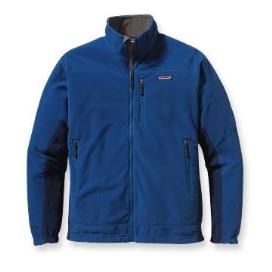 jacket
a  blue jacket
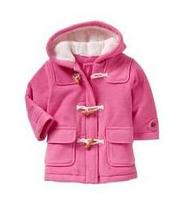 coat
a pink coat
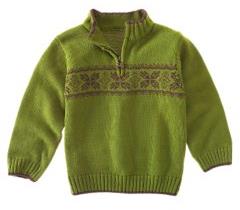 a green sweater
sweater
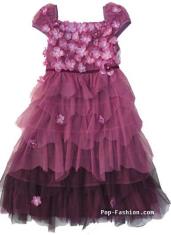 dress
a  purple dress
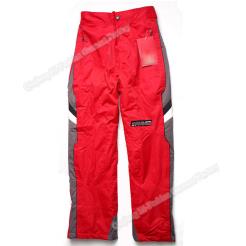 brown shoes
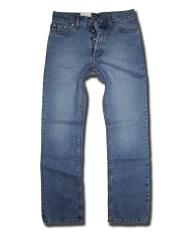 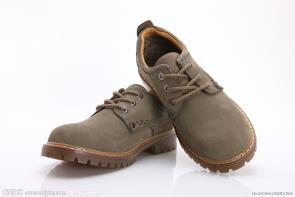 red trousers
blue jeans
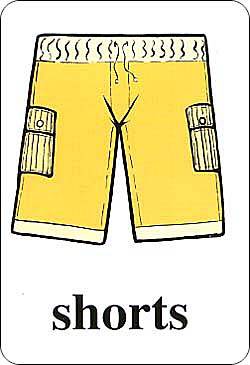 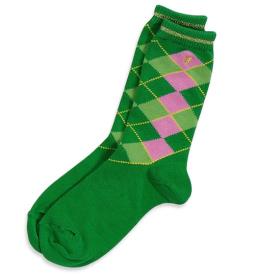 yellow
green socks
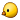 in 用法
一、方位介词  （在…..里面）
如： in  front of 、 in  the classroom、 in the box….
二、表示穿戴、带着 。（ in +衣服）
如：in a black jacket /  in a white coat/
in a white dress   /   in  brown trousers/
in  green  shorts
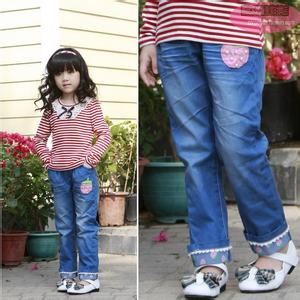 The girl wears a pair of blue  jeans.
a girl in a white and black blouse and a pair of blue  jeans.
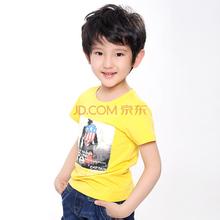 The boy wears a yellow T-shirt.
a boy in a yellow T-shirt.
The girl wears a dress.
The girl in a dress is  very beautiful.
The boy wears a blue sweater.
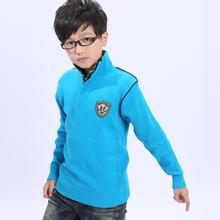 The boy in a blue sweater is very cute.
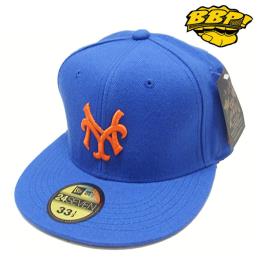 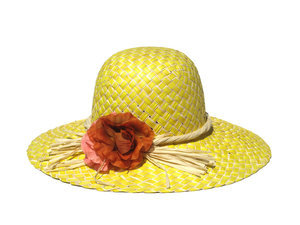 a hat
a cap
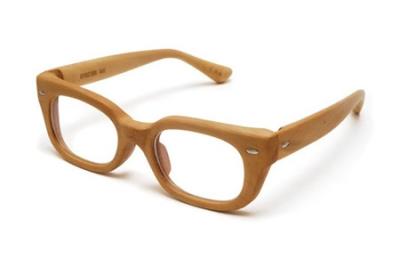 glasses
with的用法
表示： 有；和……在一起；带有；具有；在身上。  with  +  n
如： with a cap  /   with  a hat  /   
    with  glasses   /  with  a ball  /    
   with  a baby    /with  a bag
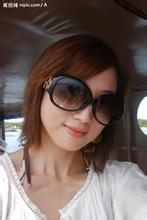 The girl wears a pair of glasses .
The girl with a pair of glasses  is pretty.
The girl wears a  red hat.
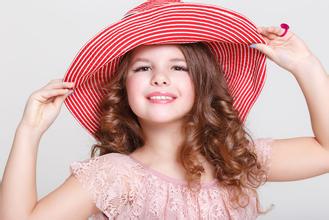 The girl with a  red hat is lovely.
1/ David is a boy with glasses in a blue shirt and brown trousers.
2/Jim is a boy with a cap in a yellow T-shirt 
and green shorts.
3/ Lily is a girl with a hat in a red sweater 
And  white trousers.
4/ May is a girl in a pink blouse and blue jeans.
5/ Kate is a girl with glasses and in a purple  dress.
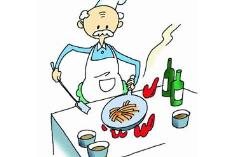 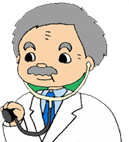 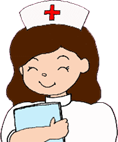 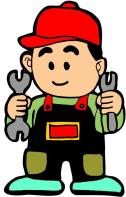 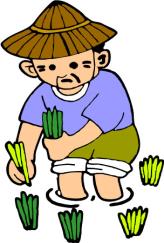 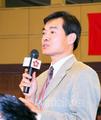 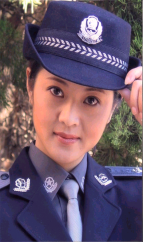 job
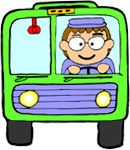 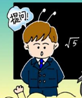 Who is the woman with a baby?
She looks like a farmer.
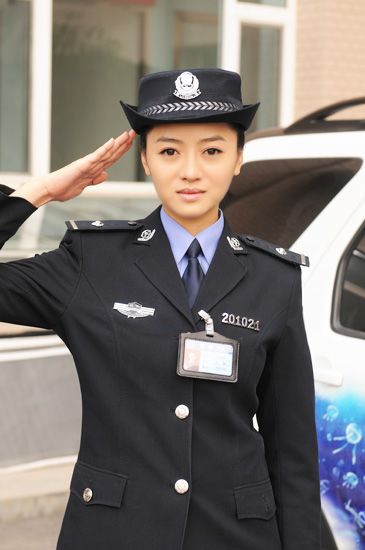 Who is the woman ina black uniform?
She looks like a policewoman.
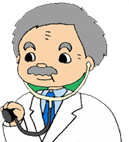 Who is the old man  in  a white coat?
He looks like  a  doctor.